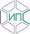 Цифровизация выпуска ценных бумаг и организация выпуска утилитарных цифровых правмосква, 03 декабря 2019
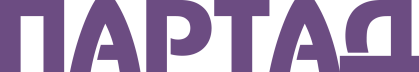 Цифровизация выпуска ценных бумаг
Схема регистрации выпуска акций при учреждении АО
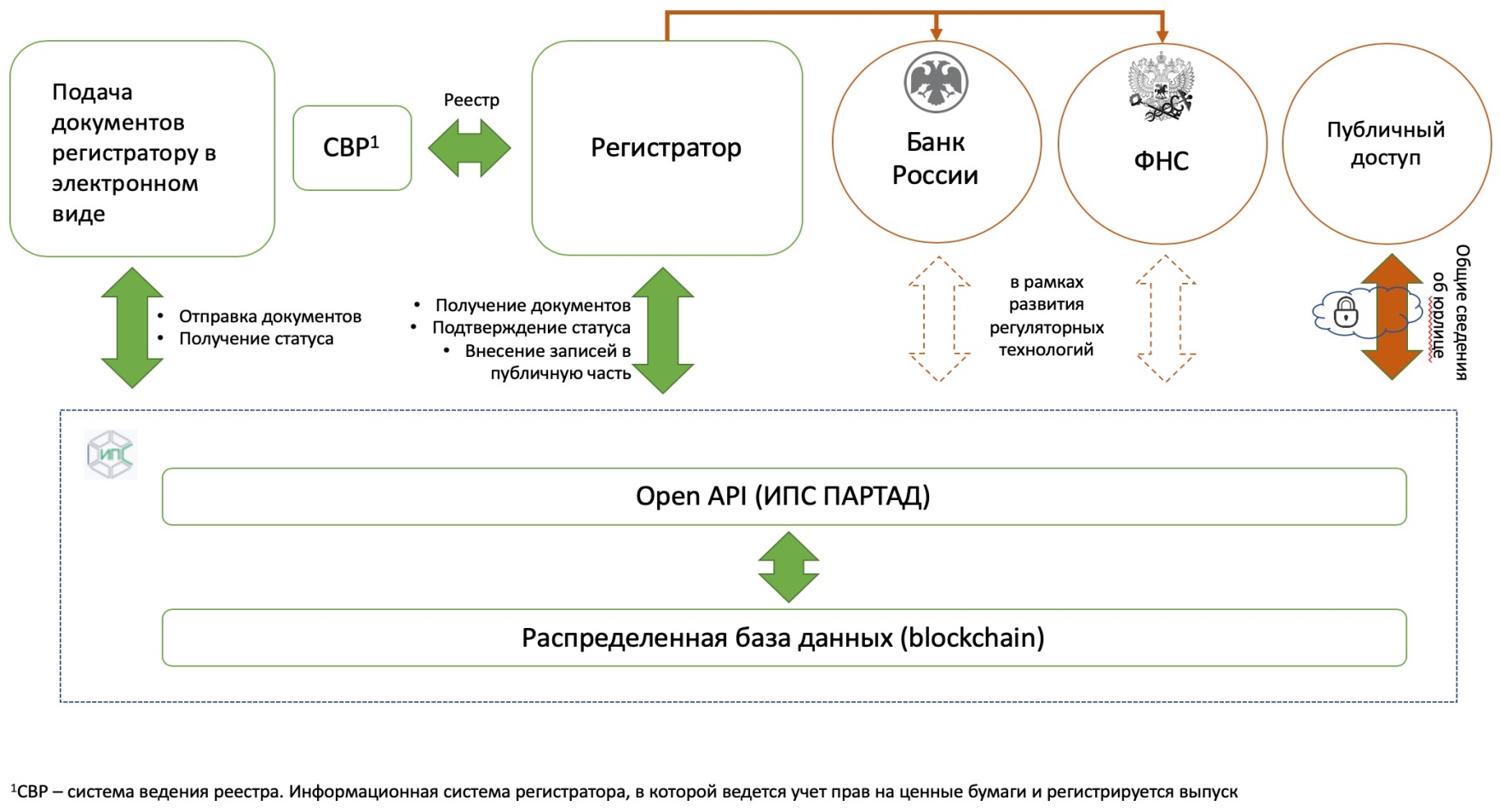 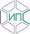 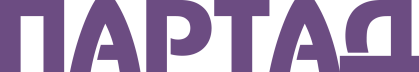 2
Цифровизация выпуска ценных бумаг и организация выпуска утилитарных цифровых прав
Дополнительные выпуски акций и иных инструментов финансирования
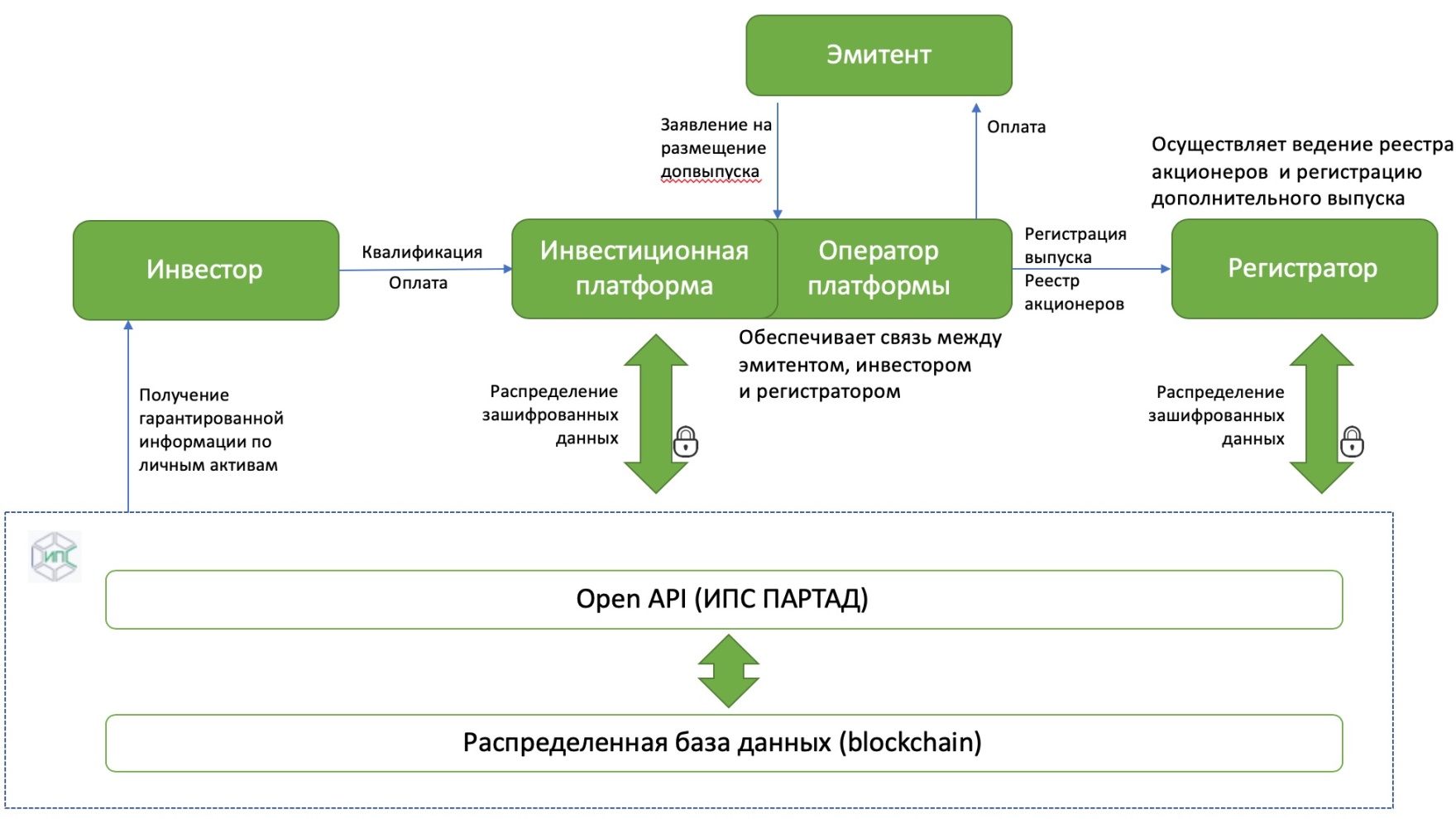 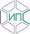 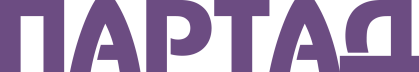 3
Схема привлечения инвестиций посредством оператора инвестиционной платформы
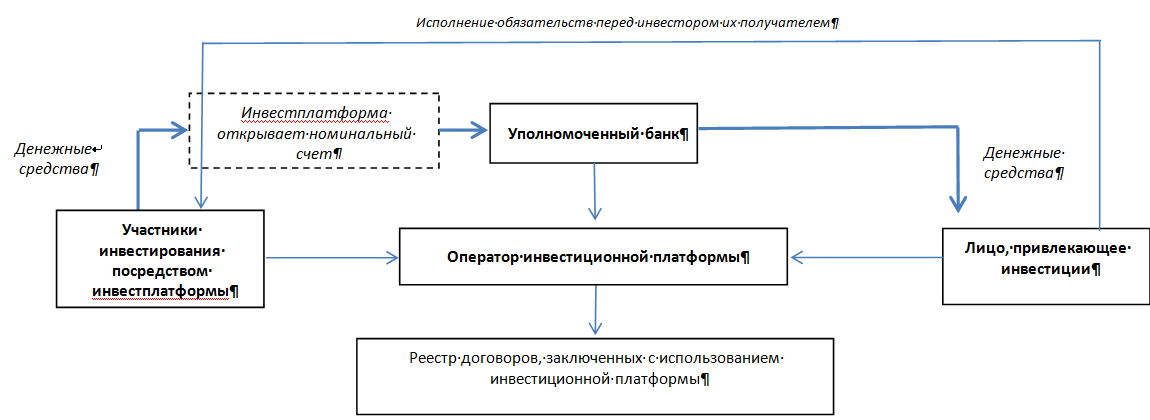 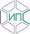 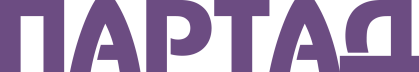 4
Цифровизация выпуска ценных бумаг и организация выпуска утилитарных цифровых прав
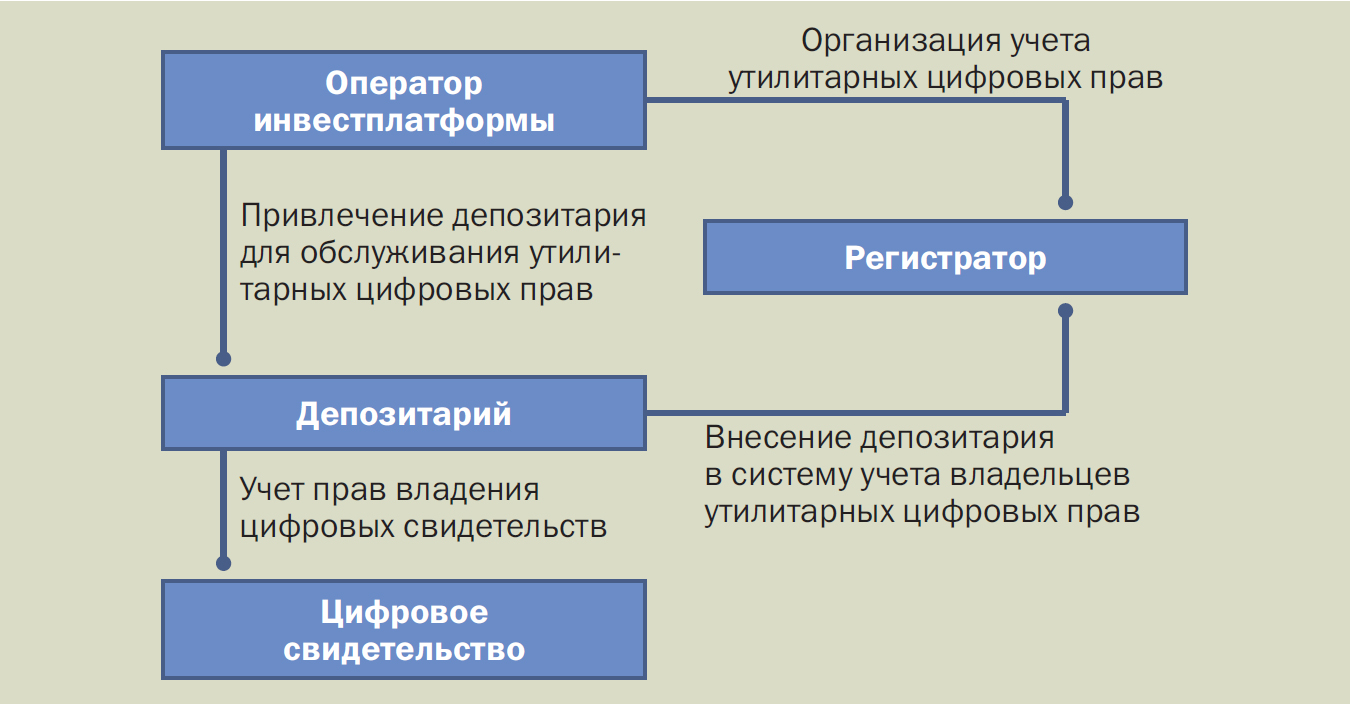 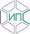 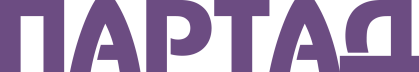 5
От личного кабинета к цифровому кошельку
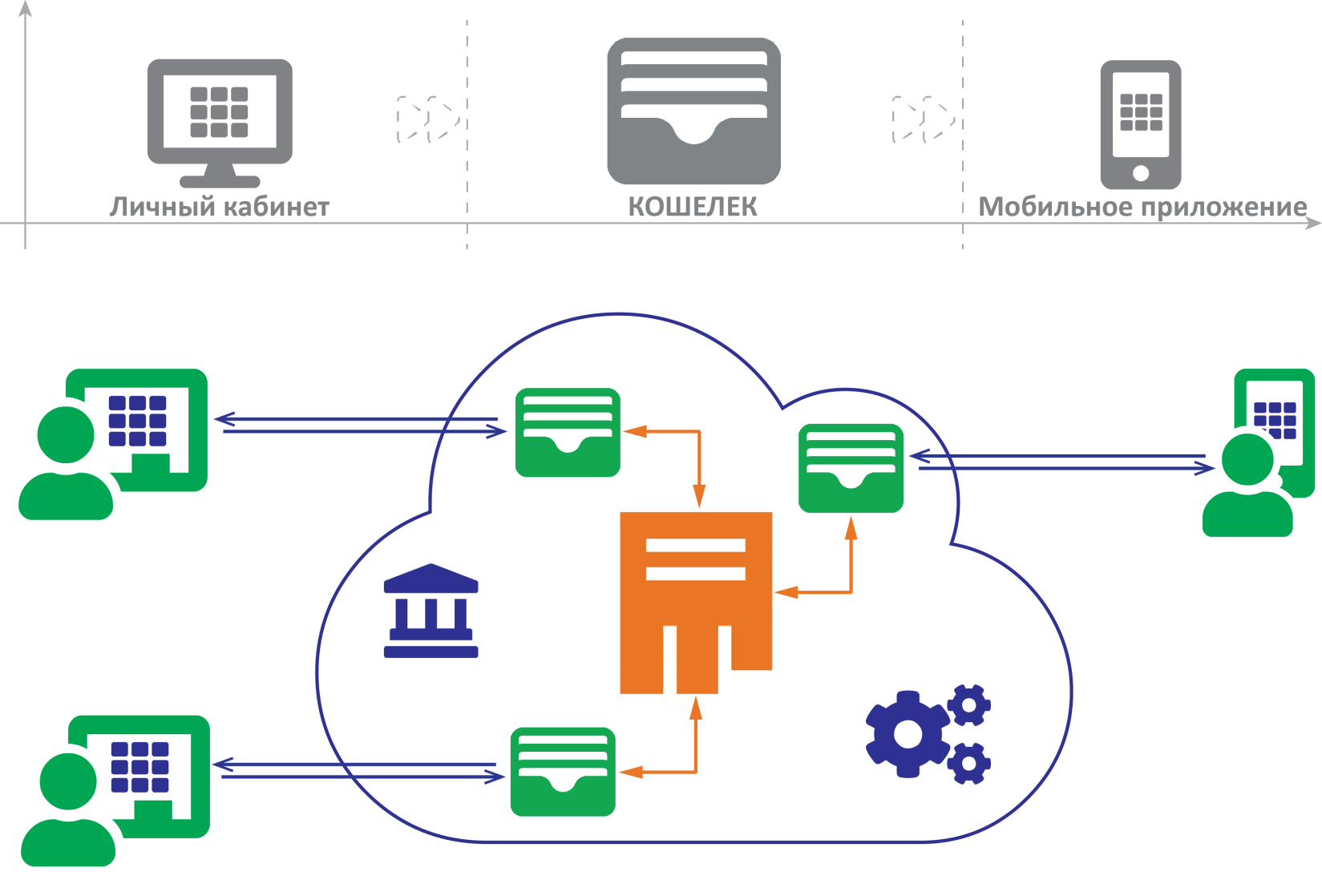 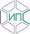 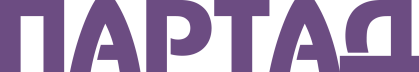 6